Computercursussen
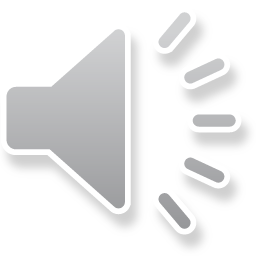 In Office programma’s
Cursus Windows
 Cursus Word
 Cursus Excel
 Cursus E-mail
 Cursus Internet
 Cursus PowerPoint
16-1-2018
Voor gevorderden
Training op maat
Doelstelling
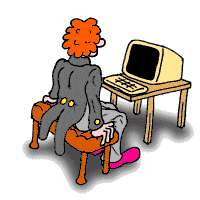 Plezier
Ontspanning
Veelzijdigheid 
Leren 
Gericht en op maat
Wat kunt u verwachten
Visuele trainingsmethode
Opdrachten gerelateerd
Kleine groepen
Vrijblijvend
Abonnementsvorm
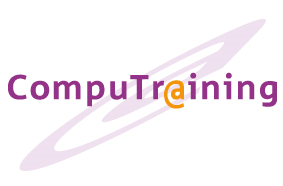 Op maat
[Speaker Notes: Let op logo]
Voor particulieren
Basis training Windows
Omgaan met Programma’s
Structuur in mappen en sub mappen
Globale E- mail training
Internet gebruik
Tekstverwerken
[Speaker Notes: Let op]
Voor particulieren
Cursus structuur in bestanden, mappen en opslaan
Cursus Outlook voor gevorderden
Cursus Excel 
Cursus PowerPoint 
Cursus Word
Cursus Rapporteren & Solliciteeradvies
Aangepast naar wens
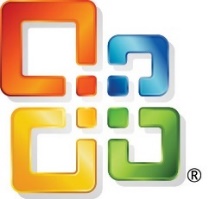 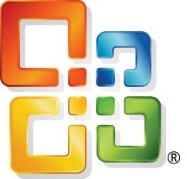 Meer kennis over Windows
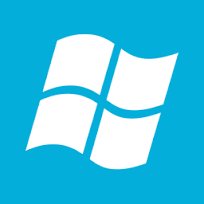 Meer kennis over Office
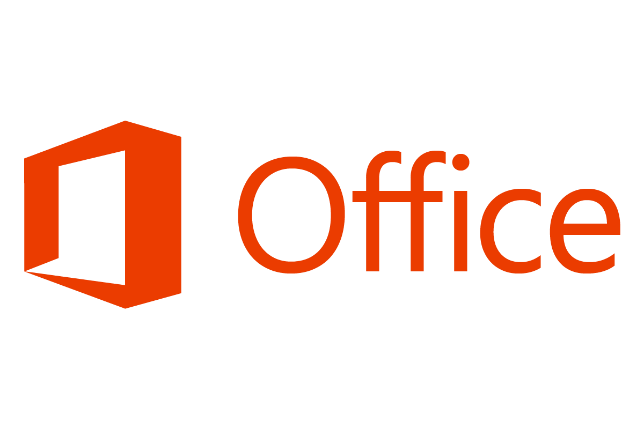 Microsoft
Meer kennis over Adobe
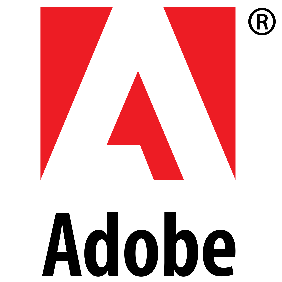 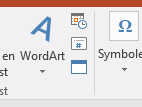 Het invoegen van een Microsoft bestand

Invoegen - Object
Bestand gebruiken - Bladeren
Juiste map en bestand openen – Aan bestand koppelen - Ok
Om het programma te openen en object te bewerken, dubbelklik op het object
Excel object
Word object












Voordelen
11
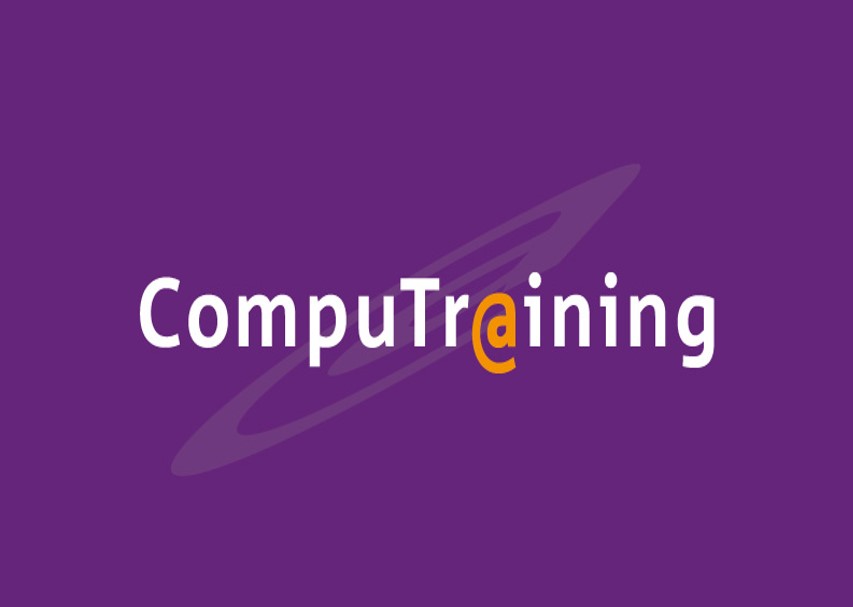 Kleine groepen of privéles op maat
©
© Computraining – info@computraining.nl
Bewegende beelden
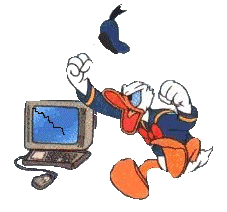 Alleen met een .GIF extensie
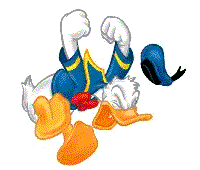 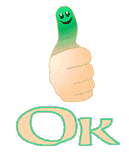 Werkt als de presentatie loopt
Aantal afgeronde cursussen
1e en 2e kwartaal
Office
1e kwt    2e kwt
PowerPoint
Excel
Word
Outlook
Overzicht afgerond
Lestijden
Inzicht hiërarchie werkvloer
Organigram bedrijfshiërarchie
Directeur
Afdelingschef Administratie
Afdelingschef
Onderhoud
Afdelingschef
Productie
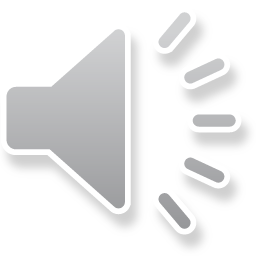 Salaris
Personeel
Groepsleider 1
Groepsleider
2
Chefmonteur
Operator
Operator
Operator
Operator
Operator
Operator
Wat is de methode van Compu-academy